OŠ Matije Gupca Gornja Stubica
Pedagoginja: Martina Brlečić
Upis u 1.razred srednje škole u šk.god.2023./2024.
Gornja Stubica, svibanj, 2023.
Sadržaj prezentacije
1. Elementi vrednovanja kandidata
	-zajednički, dodatni, posebni
2. Upis u programe obrazovanja za vezane obrte
3. Vrednovanje uspjeha kandidata sa zdravstvenim      teškoćama 
4. Rokovi za upis sukladno Odluci o upisu 
5. Natječaj za upis učenika
Elementi vrednovanja kandidata
1. Zajednički element vrednovanja
2. Dodatni element vrednovanja
3. Poseban element vrednovanja
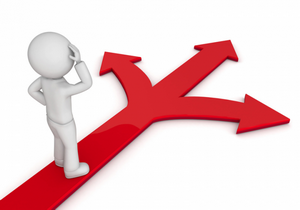 Pravilnik o elementima i kriterijima za izbor kandidata za upis
 u 1.razred srednje škole
1. Zajednički element vrednovanja
TROGODIŠNJE STRUKOVNE ŠKOLE
zaključne ocjene  7. i 8. razreda iz predmeta: hrvatski jezik, matematika i prvi strani jezik
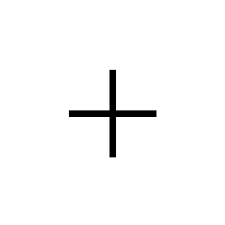 ZA SVE SREDNJE ŠKOLE
prosjeci zaključnih ocjena iz svih nastavnih predmeta na dvije decimale od 5. do 8. razreda
GIMNAZIJE I ČETVEROGODIŠNJE STRUKOVNE ŠKOLE
zaključne ocjene 7. i 8. razreda iz nastavnih predmeta: hrvatski jezik, matematika i prvi strani jezik te triju nastavnih predmeta od kojih su dva propisana Popisom predmeta posebno važnih za upis (dio Pravilnika,) a jedan samostalno određuje srednja škola od obveznih nastavnih predmeta koji se uče u osnovnoj školi
Pravilnik o elementima i kriterijima za izbor kandidata za upis
 u 1.razred srednje škole
2. Dodatni element vrednovanja

Dodatni element vrednovanja čine sposobnosti, darovitosti i znanja kandidata. Dokazuje se i vrednuje: 

Na osnovi provjere (ispitivanja) posebnih znanja, vještina, sposobnosti i darovitosti
Na osnovi rezultata postignutih na natjecanjima u znanju
Na osnovi rezultata postignutih na natjecanjima u organizaciji školskih sportskih društava
Pravilnik o elementima i kriterijima za izbor kandidata za upis
 u 1.razred srednje škole
Provjera posebnih znanja kandidata
Srednje škole mogu provoditi provjere posebnih znanja iz Hrvatskoga jezika, Matematike, prvoga stranog jezika te nastavnih predmeta važnih za nastavak obrazovanja u pojedinim programima obrazovanja od kojih su dva propisana Popisom predmeta posebno važnih za upis, a jedan koji samostalno određuje srednja škola od obveznih nastavnih predmeta koji se uče u osnovnoj školi
Vrednovanje uspjeha radi upisa u programe likovne umjetnosti i dizajna
 Za upis kandidata u programe likovne umjetnosti i dizajna provjerava se darovitost kandidata za likovno izražavanje jednom od likovnih tehnika koju određuje srednja škola.
Vrednovanje rezultata kandidata postignutih na natjecanjima iz znanja
Pravo na izravan upis ili dodatne bodove ostvaruju kandidati na osnovi rezultata koje su postigli na:
	• natjecanjima u znanju iz : Hrvatskoga jezika, Matematike, prvoga stranog jezika
	• natjecanjima u znanju iz dvaju nastavnih predmeta posebno značajnih za upis 
	• jednome natjecanju iz znanja koji samostalno određuje srednja škola iz Kataloga natjecanja i smotri učenika i učenica osnovnih i srednjih škola Republike Hrvatske
Vrednovanje rezultata kandidata postignutih na sportskim natjecanjima
Pravo na dodatne bodove kandidati ostvaruju na temelju službene evidencije o rezultatima održanih natjecanja školskih sportskih društava koju vodi Hrvatski školski športski savez (HŠŠS)
3. Poseban element vrednovanja
ako kandidat ima zdravstvene teškoće
	- prema mišljenju školskog liječnika
	- stručno mišljenje Službe za profesionalno usmjeravanje Hrvatskoga zavoda za zapošljavanje o sposobnostima i motivaciji učenika (školski liječnik)
b) ako kandidat živi u otežanim uvjetima obrazovanja uzrokovanim nepovoljnim ekonomskim, socijalnim te odgojnim čimbenicima

živi uz jednoga i/ili oba roditelja s dugotrajnom teškom bolesti (liječnička potvrda o dugotrajnoj težoj bolesti jednoga i/ili oba roditelja)
živi uz oba roditelja koji se prema zakonu smatraju dugotrajno nezaposlenim osobama (potvrda nadležnoga područnoga ureda HZZ o dugotrajnoj nezaposlenosti oba roditelja)
živi uz samohranoga roditelja koji je korisnik socijalne skrbi sukladno zakonu i posjeduje rješenje ili drugi upravni akt CZSS ili nadležnoga tijela (priložiti potvrdu o korištenju socijalne pomoći; rješenje o pravu samohranoga roditelja u statusu socijalne skrbi izdanih od ovlaštenih službi u zdravstvu, socijalnoj skrbi i za zapošljavanje)
kojemu je jedan roditelj preminuo (priložiti ispravu iz matice umrlih ili smrtni list)
Zdravstvena sposobnost kandidata
Kandidat koji se upisuje u programe za koje je posebnim propisima i mjerilima određeno obvezno utvrđivanje zdravstvene sposobnosti, pri upisu u te programe obavezno dostavlja: 
potvrdu nadležnoga školskog liječnika o zdravstvenoj sposobnosti kandidata za propisani program ili 
liječničku svjedodžbu medicine rada.
Vrednovanje uspjeha kandidata za upis u programe obrazovanja za vezane obrte
JMO – jedinstveni model obrazovanja- praktični dio u licenciranoj radioni
zajednički, posebni i dodatni element vrednovanja 
zdravstvena sposobnost kandidata za obavljanje poslova i radnih zadaća u odabranom zanimanju

pri upisu u program obrazovanja (nakon utvrđene ljestvice poretka) za vezane obrte dostaviti školi liječničku svjedodžbu medicine rada i sklopljen ugovor o naukovanju (izvođenje praktične nastave kod licenciranog obrtnika)

Obaveza SŠ je da popise slobodnih mjesta za praktičnu nastavu i vježbe naukovanja istakne na oglasnoj ploči i mrežnoj stranici škole
VREDNOVANJE USPJEHA KANDIDATA S TEŠKOĆAMA U RAZVOJU
kandidat koji je osnovnu školu završio prema Rješenju Upravnog odjela za obrazovanje, kulturu, šport i tehničku kulturu
rangiraju se na zasebnim ljestvicama poretka u programima za koje posjeduju stručno mišljenje službe za profesionalno usmjeravanje HZZ

Rješenje Ureda o primjerenom programu obrazovanja + stručno mišljenje Službe za profesionalno usmjeravanje Hrvatskoga zavoda za zapošljavanje o sposobnostima i motivaciji učenika za, u pravilu šest, a najmanje tri primjerena programa obrazovanja 

Pravo upisa u nekom programu obrazovanja ostvaruje onoliko kandidata koliko se u tome programu obrazovanja može upisati kandidata s teškoćama u razvoju
Pravilnik o elementima i kriterijima za izbor kandidata za izbor kandidata za upis u 1.razred srednje škole
Učenici se prijavljuju i upisuju u I. razred srednje škole elektroničkim načinom putem internet stranice Nacionalnoga informacijskog sustava prijava i upisa u srednje škole srednje.e-upisi.hr

Učenici su dužni provjeriti osobne podatke, ocjene iz OŠ, rezultate državnih natjecanja i sve ostale upisane podatke koji se nalaze u sustavu

Učenik može prijaviti najviše 6 programa obrazovanja
Rangirati od onog koji najviše želi (na prvom mjestu) do onog koji najmanje želi
Prilikom prijave pojedinoga programa, obrazovanja potrebno je odabrati prvi i drugi strani jezik i izborne predmete

Kandidat koji u osnovnoj školi nije učio određeni strani jezik može prilikom prijave programa obrazovanja odabrati učenje toga stranog jezika kao prvoga stranog jezika uz uvjet da je na provjeri znanja utvrđena mogućnost učenja toga stranog jezika kao prvoga stranog jezika (ako je učio više od 4 godine – nema provjere znanja)
Prijava kandidata s teškoćama u razvoju
Upravni odjel za obrazovanje, kulturu, šport i tehničku kulturu
Područni ured Donja Stubica 
Trg Matije Gupca 20, soba 37, 1. kat. 
Telefon: 049 286 126 
E-mail: martina.obestar@kzz.hr

Ponijeti: Rješenje Ureda o primjerenom programu obrazovanja + stručno mišljenje Službe za profesionalno usmjeravanje Hrvatskoga zavoda za zapošljavanje
Natječaj za upis učenika
Natječaj za upis učenika objavljuje se najkasnije do 20. lipnja na mrežnim stranicama i oglasnim pločama srednjih škola i osnivača

Učenik svoj upis potvrđuje vlastitim potpisom i  potpisom roditelja na obrascu (upisnici)
Obrazac će biti dostupan na upisi.hr nakon objave konačnih rezultata
Upisnicu je dužan dostaviti u srednju školu
VAŽNE stranice i dokumenti!
https://srednje.e-upisi.hr/#/

Sve informacije o postupku prijava i upisa u srednju školu za školsku godinu 2023./2024. dostupne su u brošurama prema tipu učenika: 

https://srednje.e-upisi.hr/files/e-upisi_brosura_Redoviti_kandidati.pdf
https://srednje.e-upisi.hr/files/e-upisi_brosura_Kandidati_s_teskocama_u_razvoju.pdf
Viber info-kanal - sve važne informacije o upisima u srednje škole za kandidate i roditelje/skrbnike. 
Podatci za priključivanje info-kanalu:  https://srednje.e-upisi.hr pod karticom Pomoć i podrška
Važni dokumenti za upise u I. razred srednje škole u šk.god. 2023./2024. :

Pravilnik o elementima i kriterijima za izbor kandidata za upis u I. razred srednje škole – pročišćeni tekst
Odluka o upisu učenika u I. razred srednje škole u školskoj godini 2023./2024.